Акутни спортски повреди на скочен зглоб
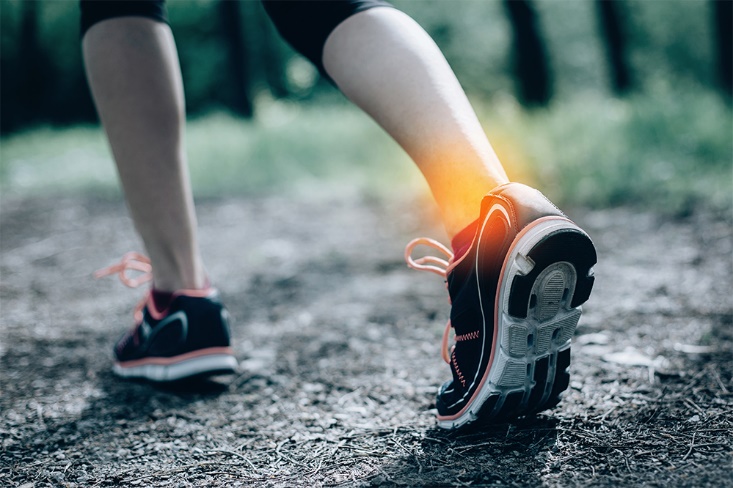 Асс. Д-р. Андреа ГавриловскиУниверзитетска Клиника за Трауматологија

Скопје, јануари, 2020
Етиологија
Најчести повреди во Ургентиот Центар;
Најчести помеѓу 15-24 годишни пациенти, со предоминација на машки пациенти;
25.000/1.000.000 инциденца;
49.3% се случуваат при спортски активности;
Најчести во кошарка и фудбал
Етиологија
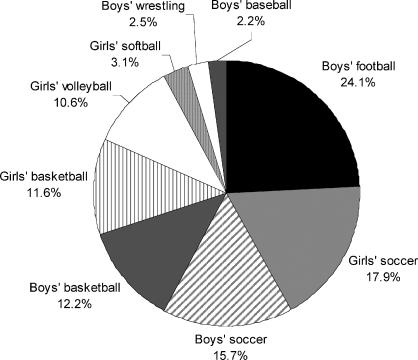 J Athl Train. 2007 Jul-Sep; 42(3): 381–387
Студуија спроведена во Америка
Евалуирани 950 повреди на скочензглоб при спортска активност
  предоминираат повредитекај машки спортисти (фудбалери)
Типови на повреди на скочен зглоб
Инверзиони повреди
Еверзиони повреди
Површински повреди настанати со директен удар
Повреди на синдезмоза на скочниот зглоб
Повреда на Ахилова тетива
Фисури/Фрактури на коски на скочен зглоб
Повреда на лигаменти на скочен зглоб
Лигаментите се како еластични гумени врвци кои обезбедуваат стабилност и мобилност на зглобовите. 
Кога некој од тие лигаменти ќе се истегне при трауматско движење на зглобот настанува тн “исчашување” на зглобот.
Овие повреди ги делиме според механизмот на повреда на инверзиони и еверзиони повреди на скочниот зглоб
Механизам на повреда
Еверзиони повреди
-Поретки-се случуваат при трчање и доскок- најчесто е повреден медијалниот делтоиден лигамент, но неговиот раскин настанува ретко, само при high energy trauma
Механизам на повреда
Инверзиони повреди- почести повреди од еверзионите-при шут, доскок, газење на нерамна површина
Механизам на повреда
При инверзионите повреди најчесто повредени се преден талофибуларен лигамент, калканеофибуларен и задниот тибиофибуларен лигамент
Класификација
Одредувањето на степенот на повреда на лигаментите на скочниот зглоб најчесто се одредува според клиничката слика
Често се ординира РТГ снимка за исклучување на можна повреда на коскеи структури или повреда на синдезмоза на скочен зглоб
Кај пациенти со посериозна клиничка слика потребна е доевалуација со МРИ иследување по смирување на локалниот наод
Класификација
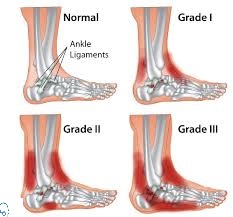 Клинички наод
Градус 1
Градус 3
Градус 2
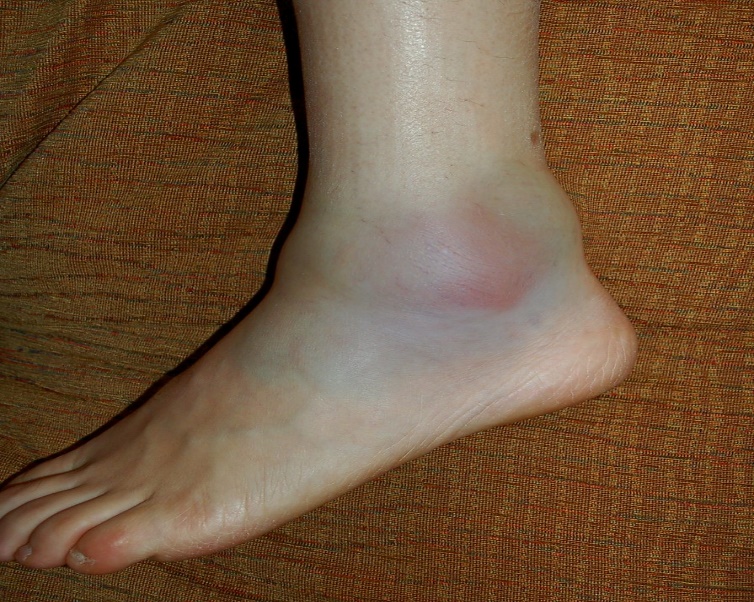 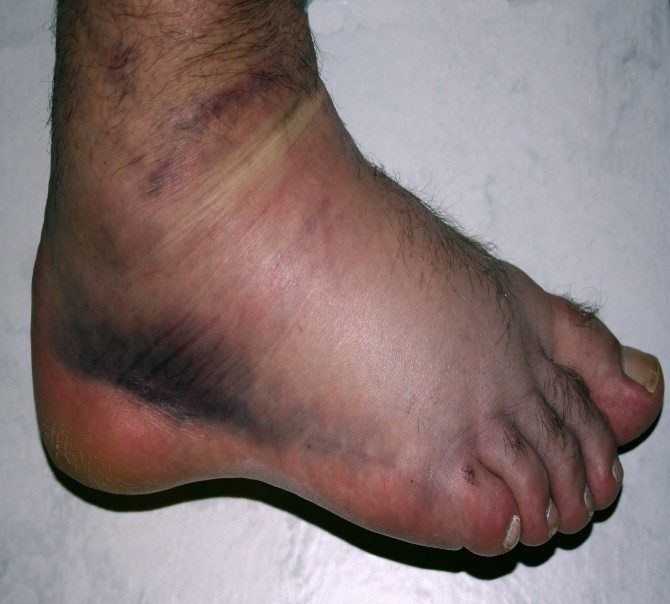 Третман при градус 1 повреди
RICE – Rest, Ice, Compression, Elevation 
Ограничено оптеретување на повредениот екстремитет во следните 7 дена
NSAID-Нестероидни антиинфламаторни лекови 

Рана физикална терапија
Време на закрепнување- околу 3 недели
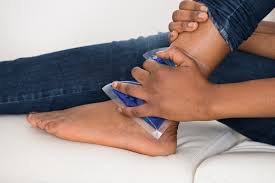 Третман при градус 2 повреди
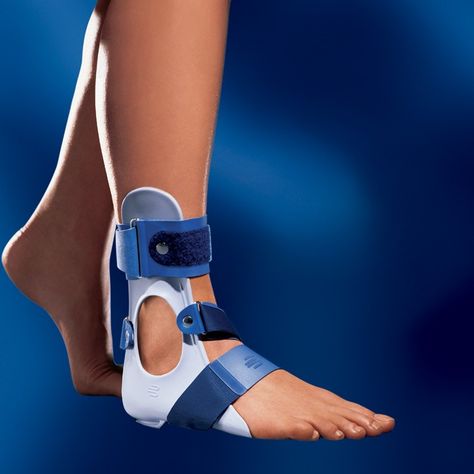 RICE – Rest, Ice, Compression, Elevation 
Имобилизација 
Ограничено оптеретување
NSAID-Нестероидни антиинфламаторни лекови 
Одложена физикална терапија по 14тиот ден
Време на закрепнување околу 4 до 5 недели
Третман при градус 3 повреди
RICE – Rest, Ice, Compression, Elevation 
Имобилизација 
Не е дозволено  оптеретување
NSAID-Нестероидни антиинфламаторни лекови 
Можна хирушка реконструкција на лигаментот/лигаментите
Одложена физикална терапија
Време на закрепнување- околу 8 недели
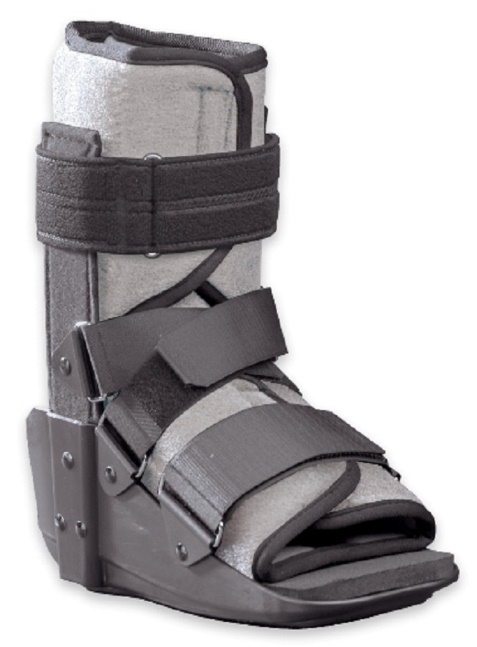 Повреди на синдезмоза на скочниот зглоб
Повреда на интреосеалната мембрана помеѓу тибијата и фибулата
Механизам на повреда- ектремна надворешна ротација на скочниот зглоб со стапалото во дорзифлексија
11% од сите повреди на скочниот зглоб
29% од повреди на скочниот зглоб кај фудбалери
Клиничка слика
Анамнеза за трауматскиот настан(механизам на повреда)
Неможност за плантарна флексија и неможност да оптеретува на екстремитетот
Оток/хематом
Често здружени со фисура/фрактура на латералниот малеол, поретко со фусира/фрактура на медијалниот малеол
Клинички иследувања
Клинички преглед
Fibular Traslation Test Beumer et al. во 2011 година направиле голема студија која покажала дека овој клинички тест има:
 77% Сензитивност!
 88% Специфичност!
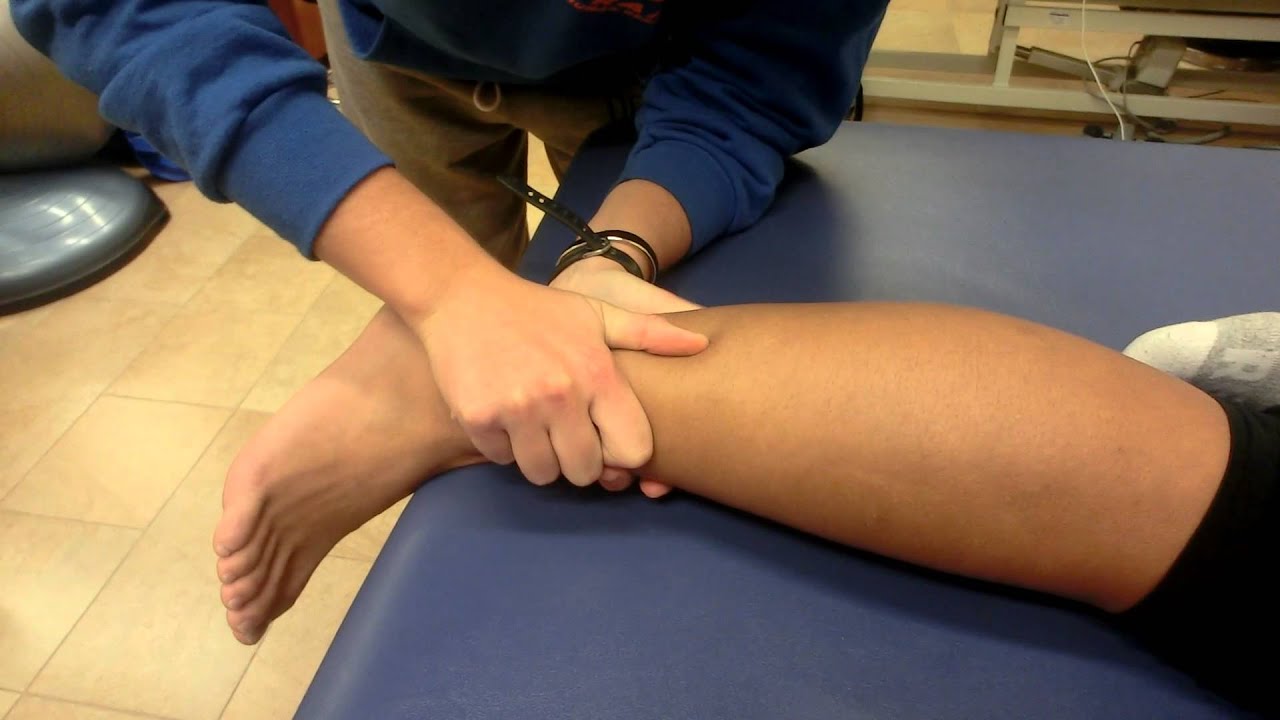 Радиолошки иследувања
РТГ снимкаMortise view( АП ртг снимка на скочниот зглоб со внатрешна ротација од                                     15° до 20°)

МРИ снимка (по потреба, при хронични повреди)
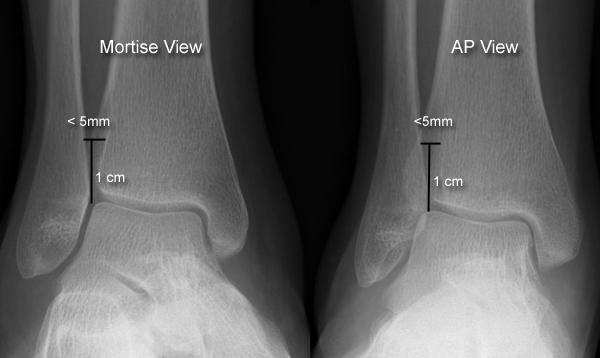 Класификација
Tретман
Конзервативен третман

Имобилизација 4 до 6 недели
Вертикализација преку штаки
Физикална терапија

Едукација на пациент за период на заздравување и рехабилитација поради високиот процент на реповредување во тој период
Третман
Хирушки третман

Перкутана редукција и фиксација со шрафови

Перкутана стабилизација и фиксација со Tight rope  техниката
Latham AJ, Goodwin PC, Stirling B, et al, Ankle syndesmosis repair and rehabilitation in professional rugby league players: a case series report, BMJ Open Sport & Exercise Medicine 2017;3:e000175. doi: 10.1136/bmjsem-2016-000175, имаат направено студија кај рагби спортисти лекувани со оваа техника каде време на целосна рехабилитација изнесува 7 недели
Третман
Tight Rope техника на оперативен третман
Повреда на Ахилова тетива
5 пати почеста повреда кај мажи
Најчеста при спортска активност при скок ( кошарка, фудбал и тенис)
Резултат на неадектватно загревање пред спортскиот настан
Нуспојава кај спортиски кои користат нестериодни интрартикуларни инекции во скочниот зглоб
Клиничка слика
Болка и оток
Деформитет
Неможност за дорзифлексија
Пациентот дава податок дека осетил како нешто го удира во предел на подколеницатаили слушнал како несто се кине односно звукна камшик
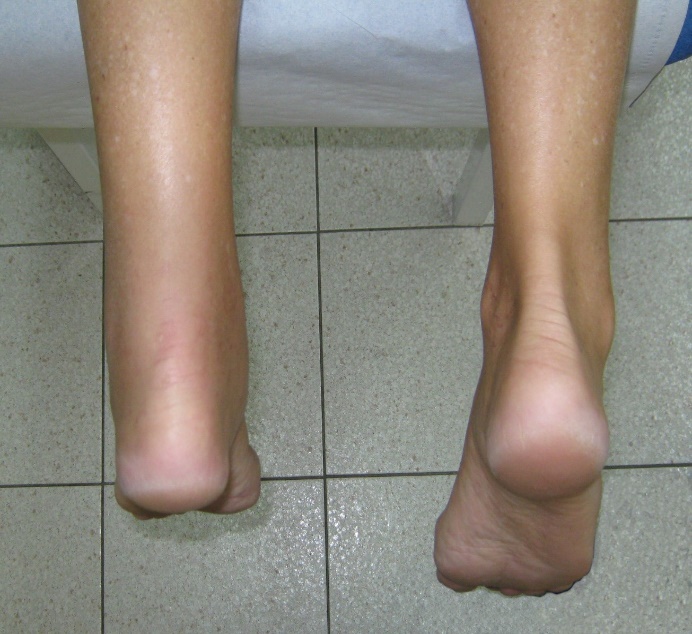 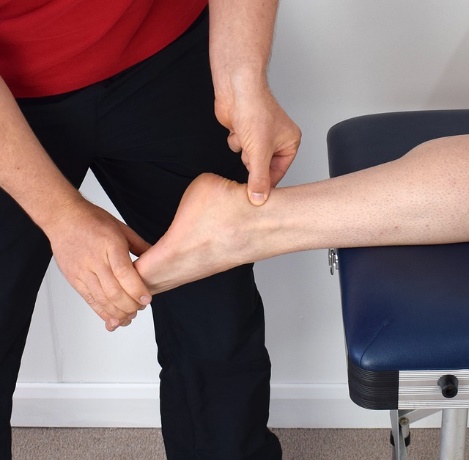 Клиничка слика
Thompson test
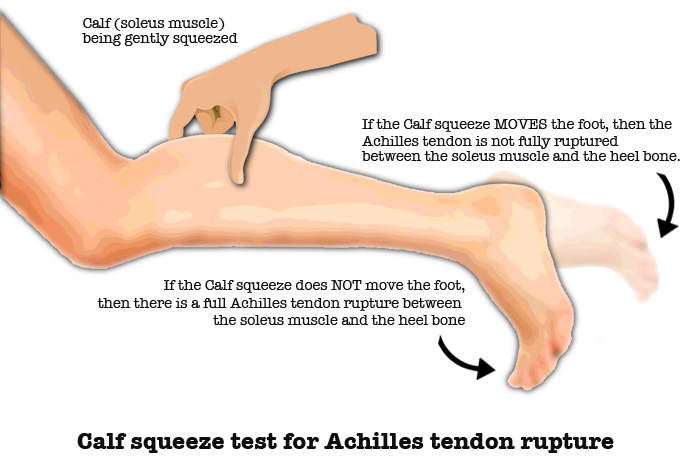 Радиолошки иследувања
Ехо дијагностикаНајчесто клиничкиот преглед е доволен да се детерминира степенот на повредаПри сомнение дали станува збор за парцијална или комплетна руптура Ехо дијагностика е оправдана, со цел одбирање на соодветен третман
МРИ иследување
Класификација
Третман
Конзервативниот третман е предвиден кај тип 1 повредите со парцијална руптура на Ахиловата тетива
Гипс имобилизација во еквинус позиција на стопало      4-6 недели
Физикална терпија
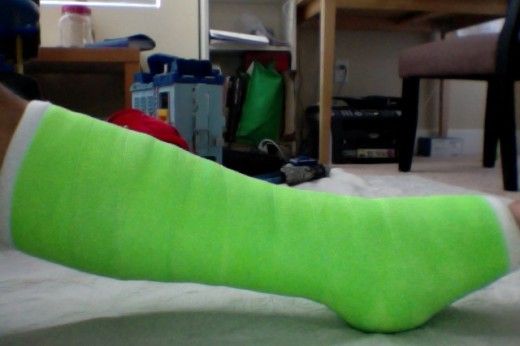 Третман
Хирушки третман кај останатите типови

Отворена хирушка техника со шиење на тетивата
Артроскопска репарација на тетивата
Перкутана сутура на тетиватаПостоперативна имобилизација со стопало во еквинусФизикална терапија
Третман
Поради долгата имобилизација и при хирушки и конзеравтивен третман, физикалната терапија е есенцијална поради слабеење на мускулатурата на подколеницата
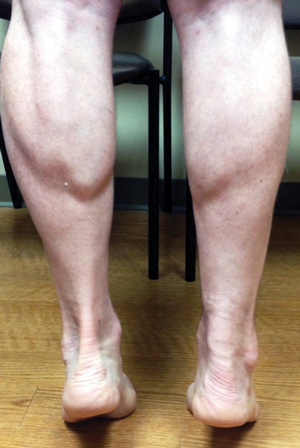 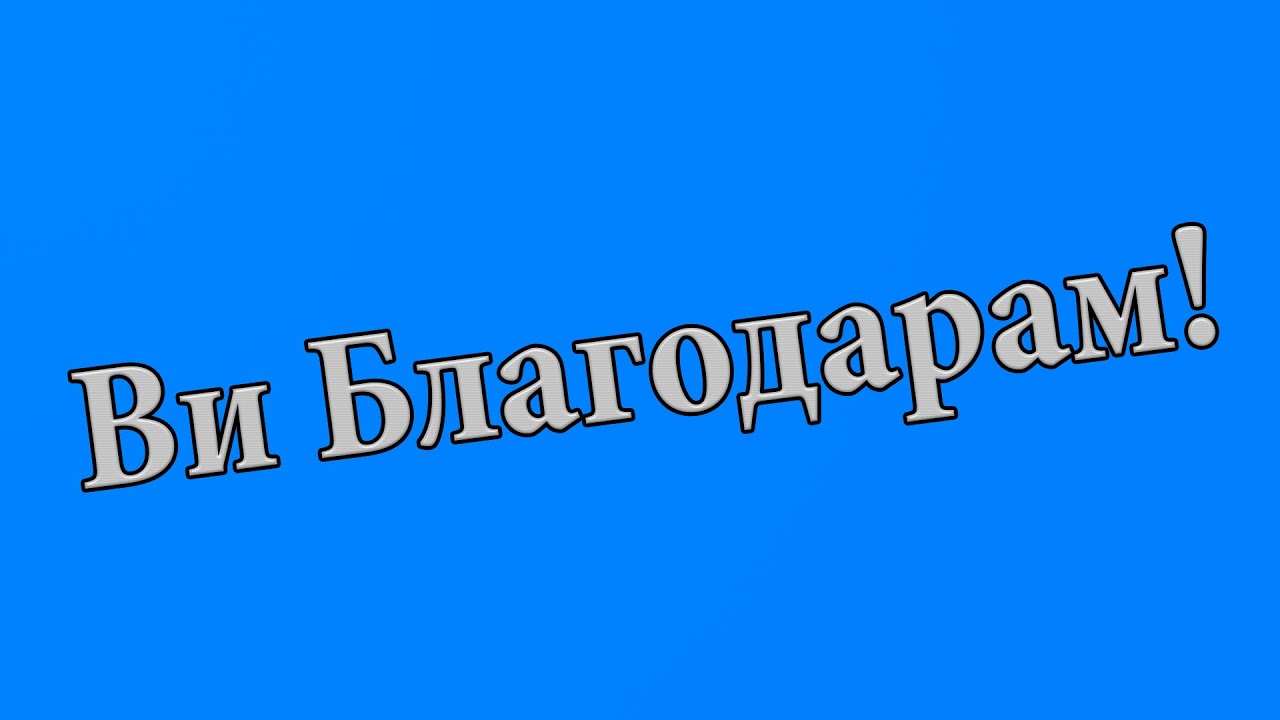